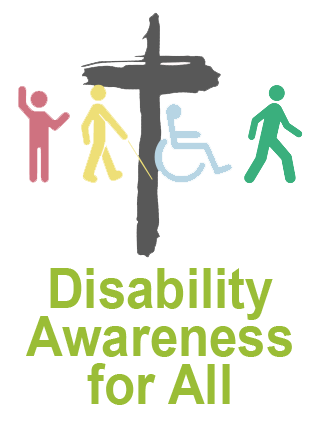 “I have good days and bad days, depending on my condition. If I seem well, please remember I am still functionally below the normal level. Days vary depending on the condition, it is best that all are mindful of this.”
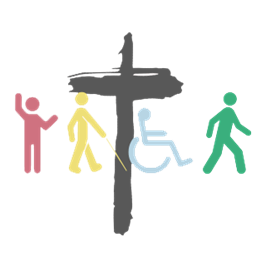 Created by the URC Youth 
                                                                                                              disability awareness task group
                                                                                                                            www.urc.org.uk
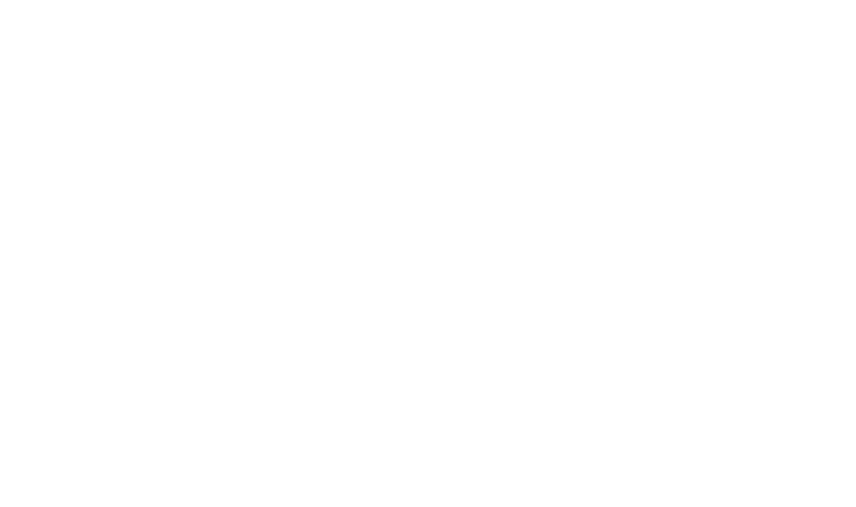 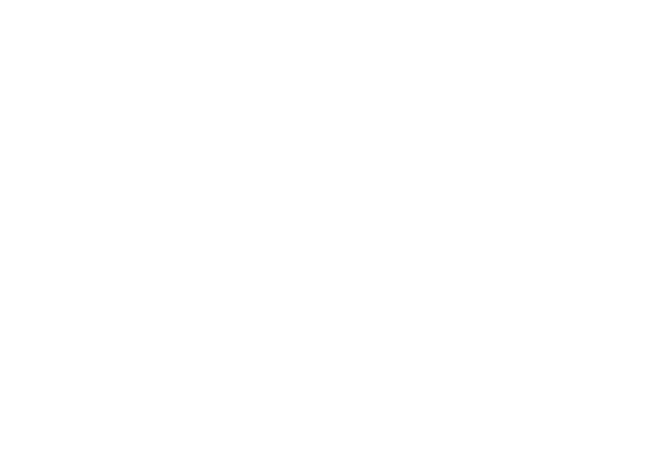 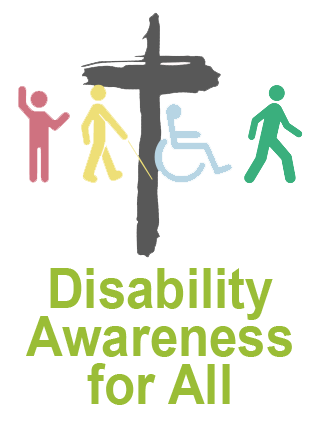 “My disability hasn’t changed who I am.”
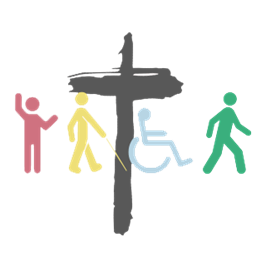 Created by the URC Youth 
                                                                                                              disability awareness task group
                                                                                                                            www.urc.org.uk
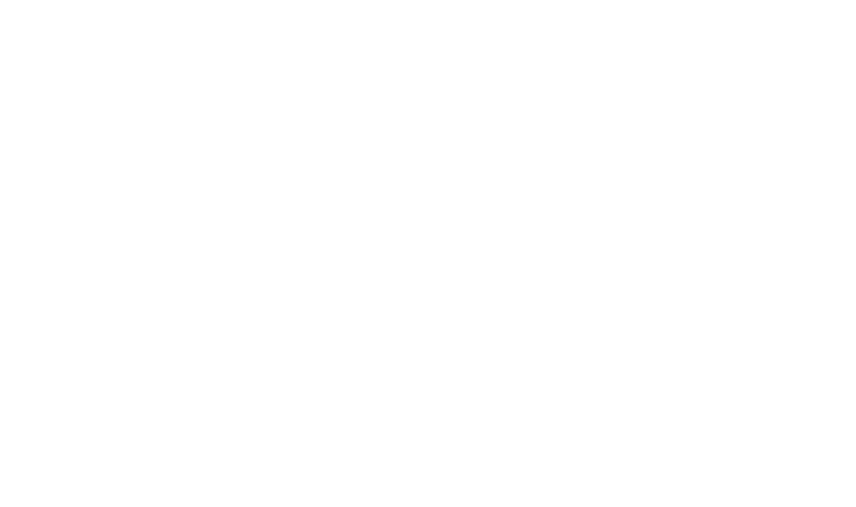 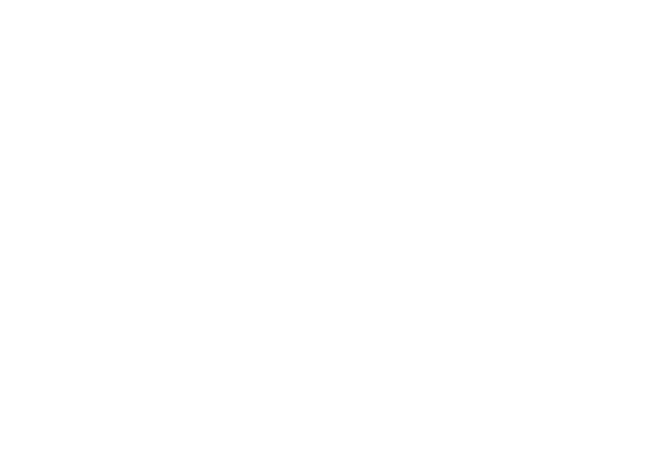 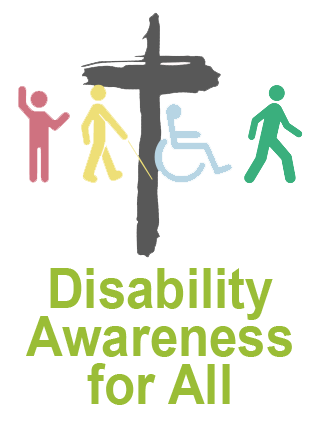 I am a full-time CRCW minister, I can arrange my week depending on my energy and pain. I don’t feel sorry for myself, and I don’t want pity. I just need understanding. 
Access to Church would be a lot easier if there were less steps/platforms at the front of church buildings, or at least a ramp put in place as physically disabled people lead worship too.
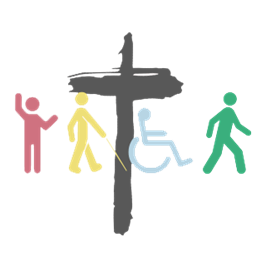 Created by the URC Youth 
                                                                                                              disability awareness task group
                                                                                                                            www.urc.org.uk
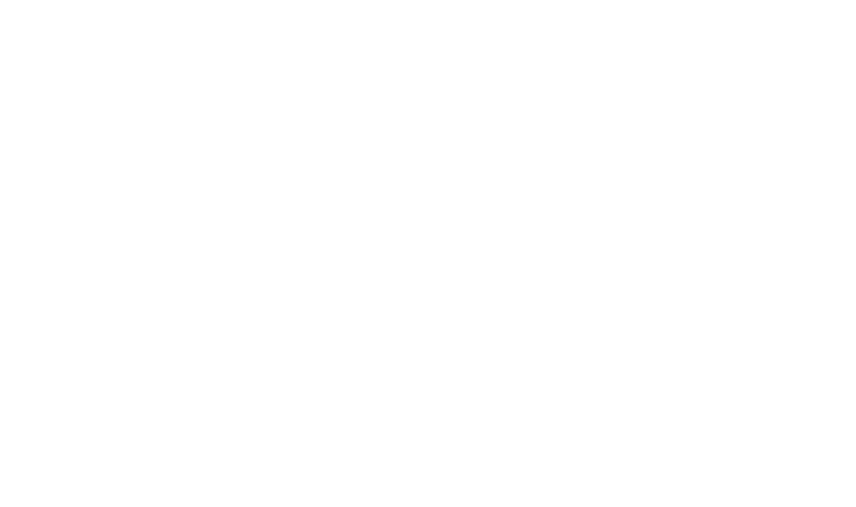 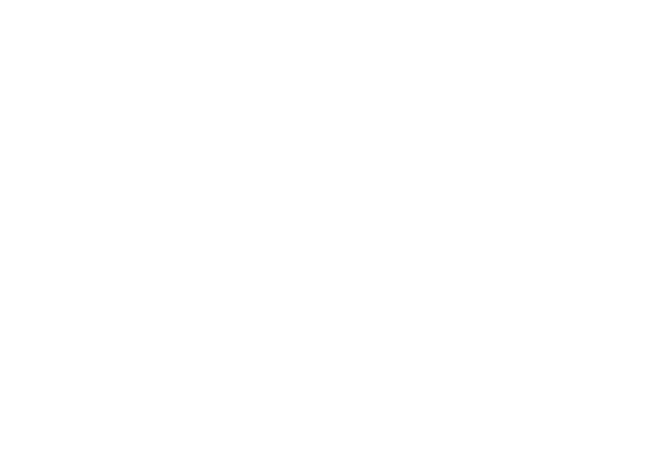 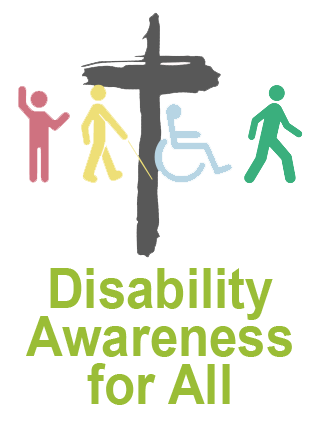 “All I want is to be treated the same way as I was before.“
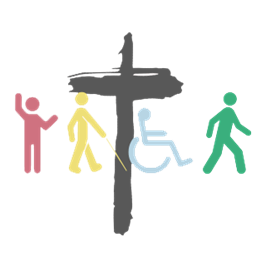 Created by the URC Youth 
                                                                                                              disability awareness task group
                                                                                                                            www.urc.org.uk
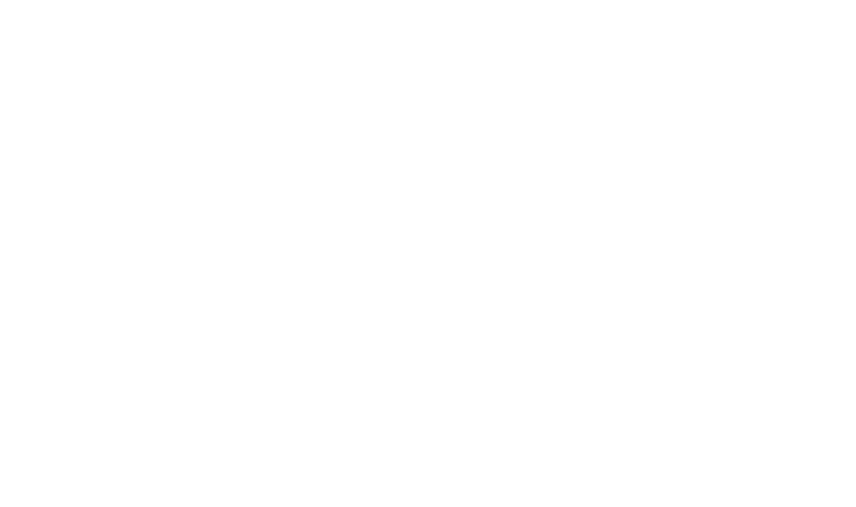 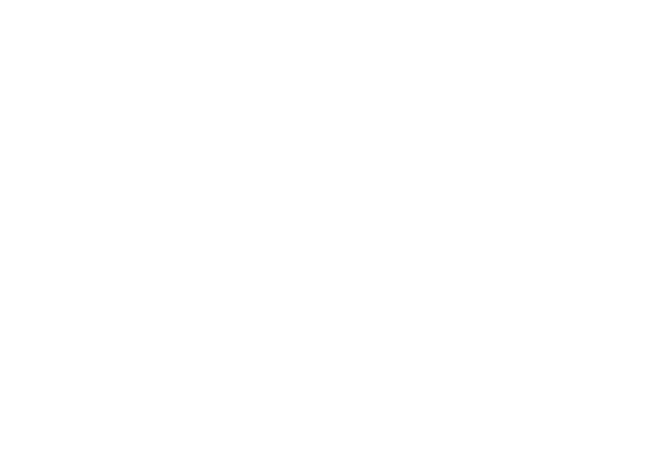 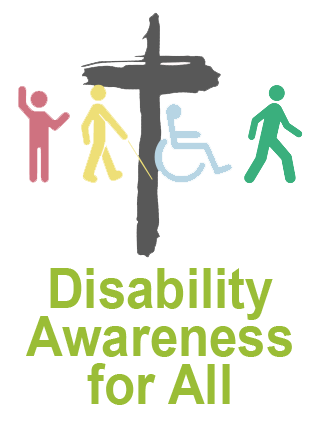 Three years ago, I was a valued member of the chapel, then my hip began to deteriorate. It began with being unable to climb stairs, then needing a stick, then two sticks and now being able to barely walk. 

I want to be treated exactly as I were before. I am capable of using doors and the lift, sometimes someone ‘helpfully’ keeps the lift door open for me but it’s actually preventing me from being independent as it takes ages to get to the lift and I feel the need to rush.
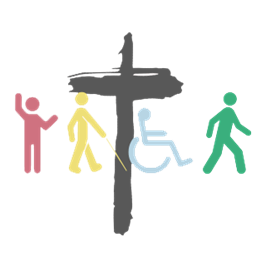 Created by the URC Youth 
                                                                                                              disability awareness task group
                                                                                                                            www.urc.org.uk
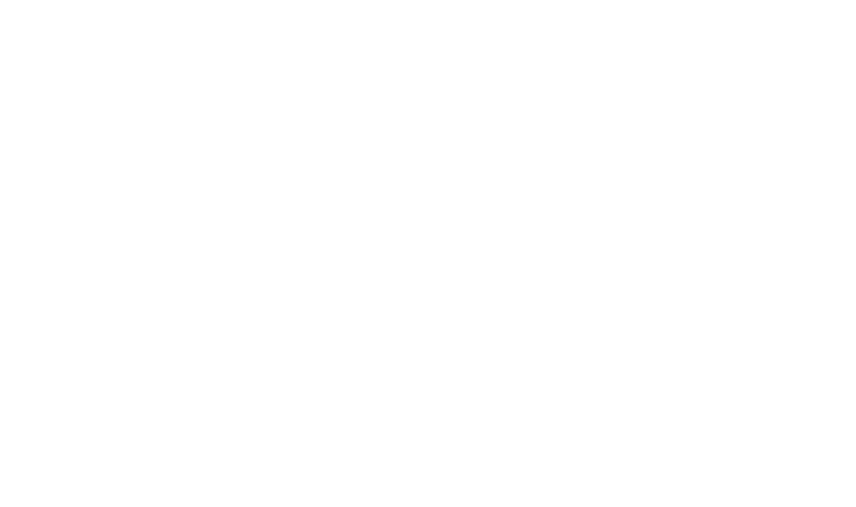 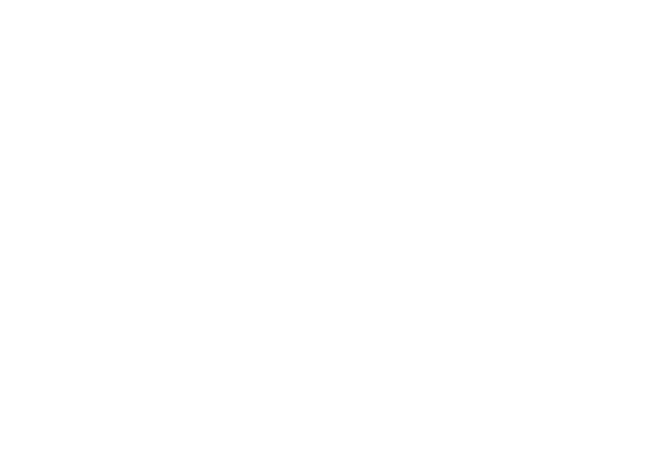 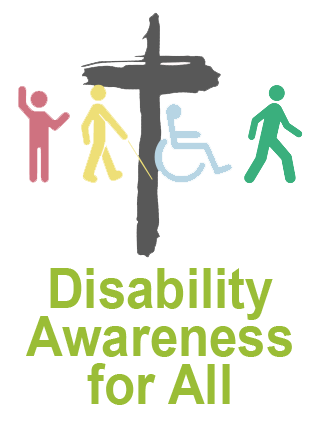 I’ve been the subject to bullying. After one service I found myself surrounded by people telling me to keep pester the doctor to operate. People insist on doing what they believe is helping, but this is not asked for or wanted. 

I recall a text where Jesus said to the disciples; if you loved me, you would keep my commandments. In my case: if you loved me, you would help if asked. My fear is that disability awareness will result in well-meaning able-bodied people doing what they think is needed. If people would just greet me in usual way and pass on unless asked it would be so much easier.
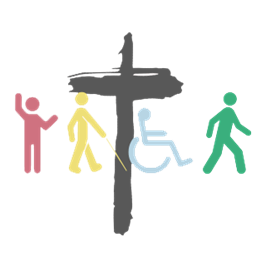 Created by the URC Youth 
                                                                                                              disability awareness task group
                                                                                                                            www.urc.org.uk
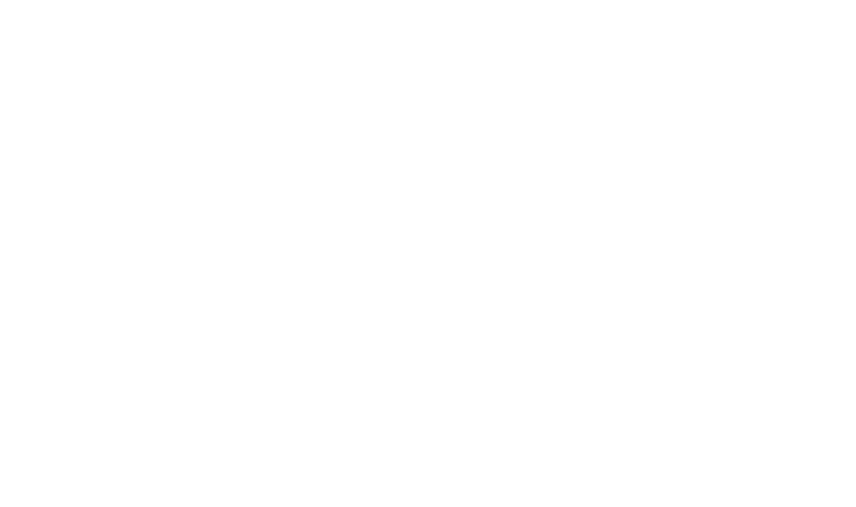 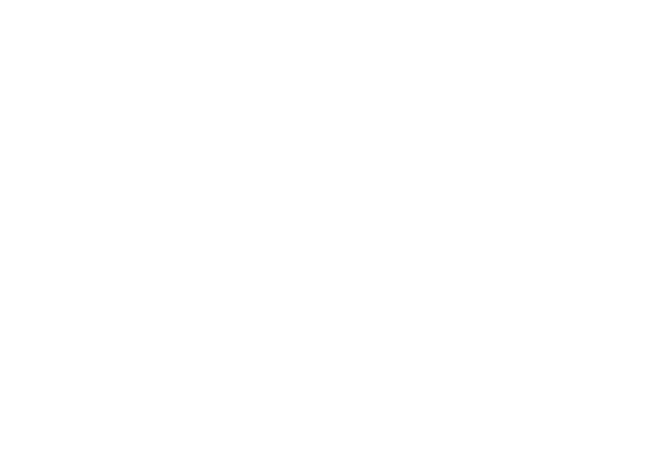 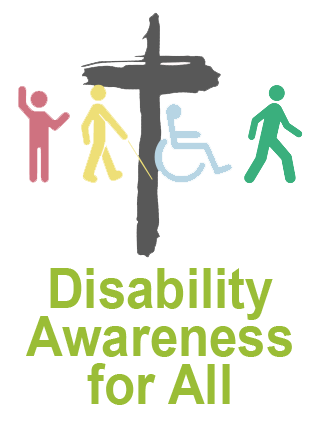 “When you know I am deaf make sure you have my attention before you start talking to me and speak slowly and clearly.  Shouting does not help it hinders!”
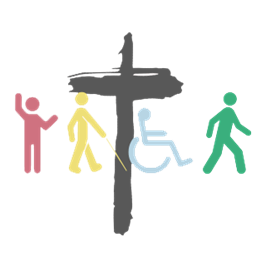 Created by the URC Youth 
                                                                                                              disability awareness task group
                                                                                                                            www.urc.org.uk
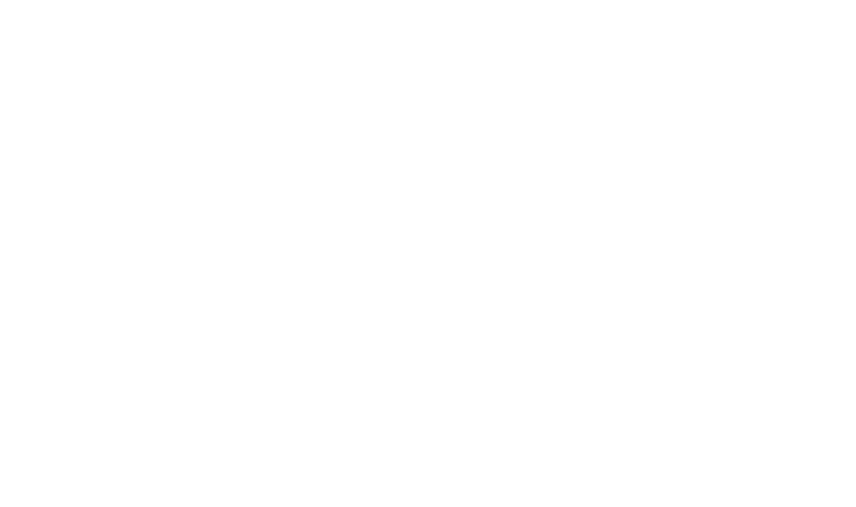 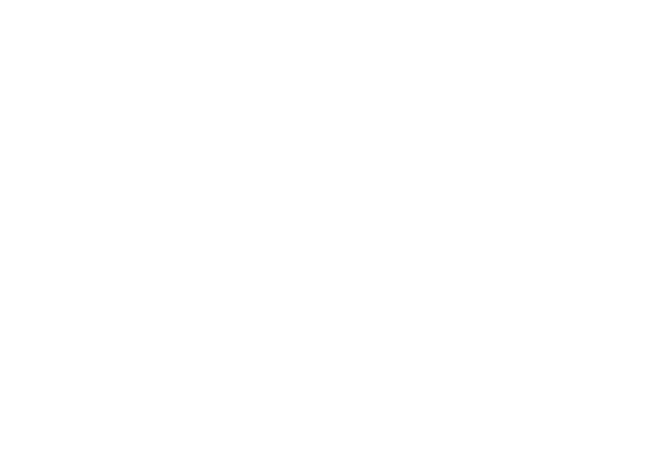 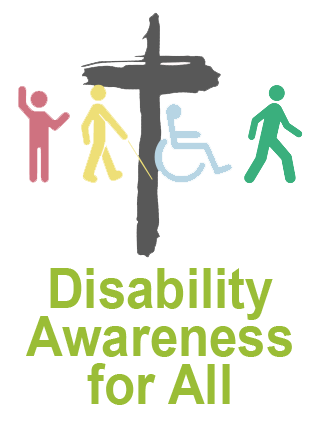 “To you I have a disability, to me I’m the same person, my stroke has affected my ability to walk but I still love to talk, not about my struggles, but yours!  Ask questions and I’ll answer but I just want to be me.”
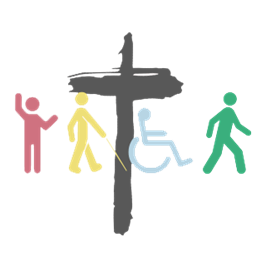 Created by the URC Youth 
                                                                                                              disability awareness task group
                                                                                                                            www.urc.org.uk
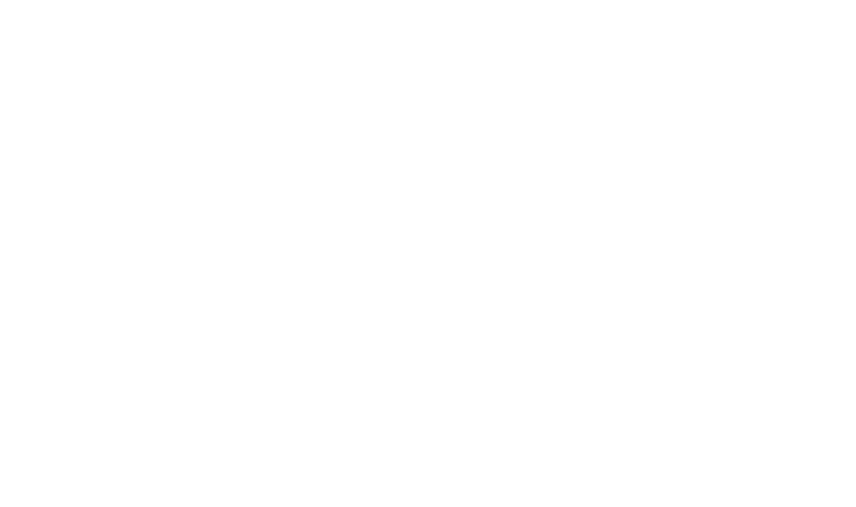 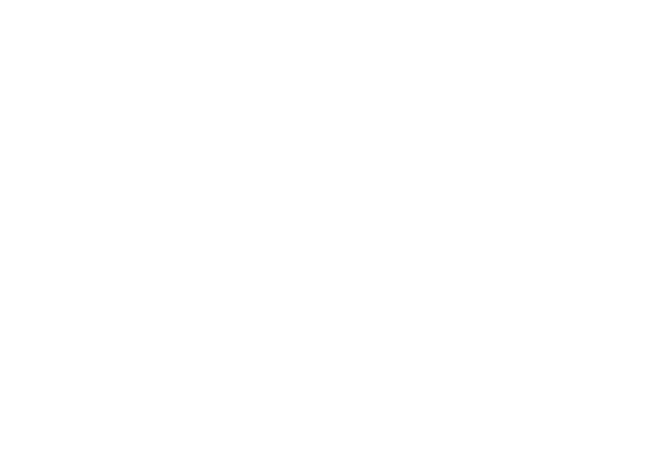 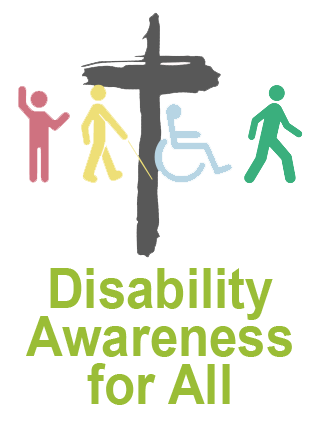 I am no longer asked to do readings in church, my impairment does not stop me from reading and understanding the Scriptures. It is the church and the platform that is stopping me. Things did start to change when after two years of asking. 

Why do disabled people have to struggle to be understood?  They have enough daily struggles.  

We want church life to be more engaging and inclusive, those with impairments do not want to be hidden, or have people “run to find that long lost homemade ramp” or made more aware of their disability.
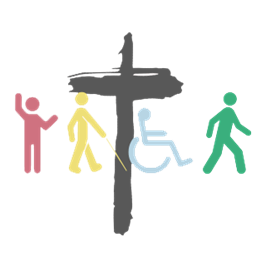 Created by the URC Youth 
                                                                                                              disability awareness task group
                                                                                                                            www.urc.org.uk
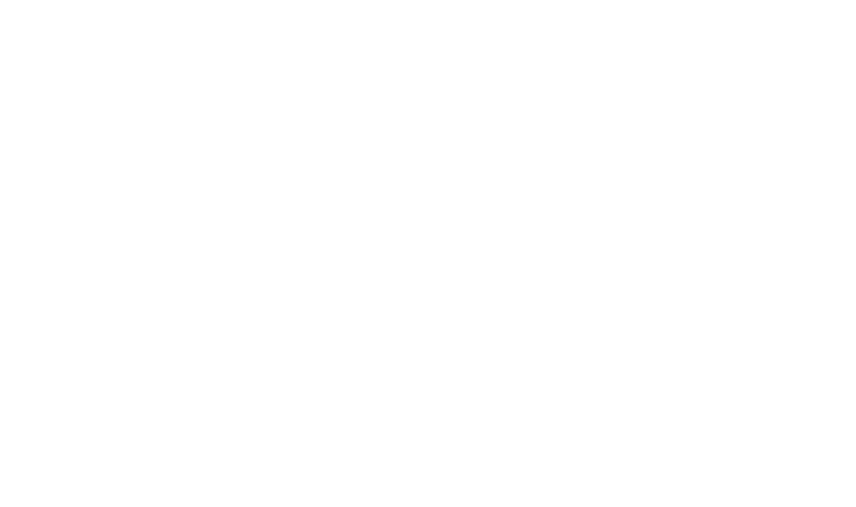 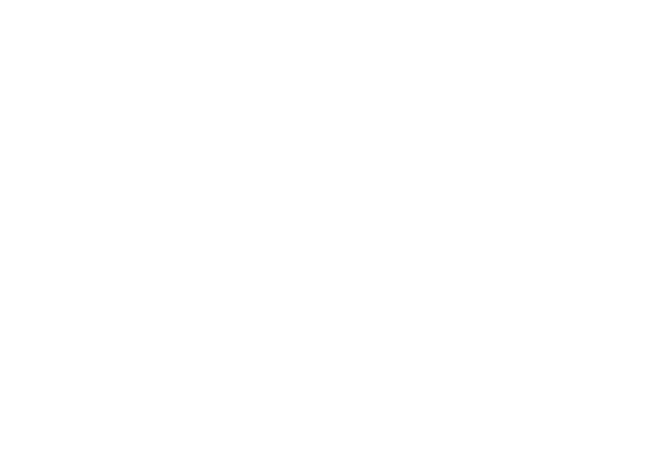 I have witnessed a group of disabled people coming to church and the warden looking harassed saying ‘where are we going to put them?’  I always remember the story of Jesus taking a sick man through the roof. The first disability access recorded. Amen
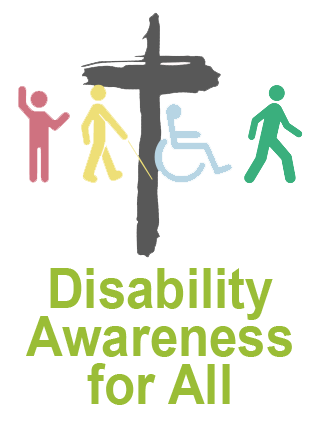 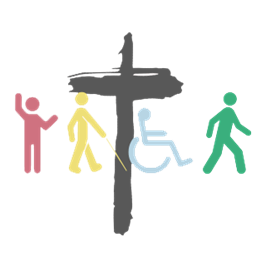 Created by the URC Youth 
                                                                                                              disability awareness task group
                                                                                                                            www.urc.org.uk
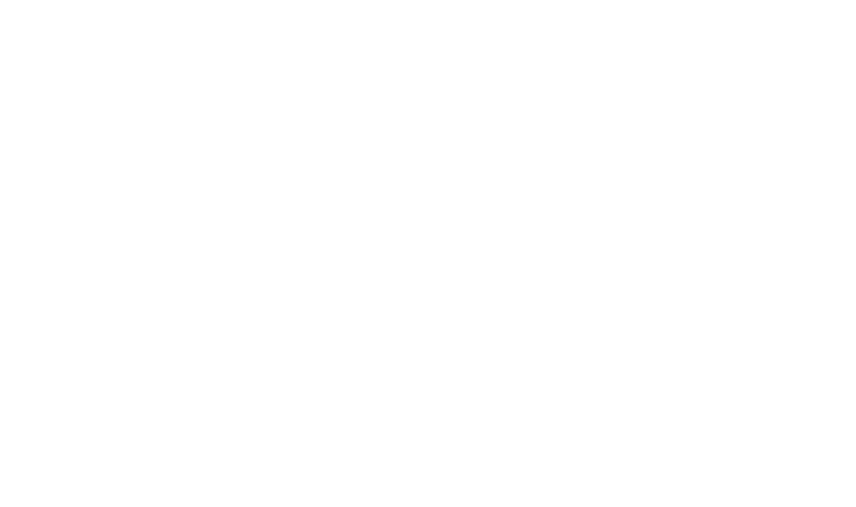 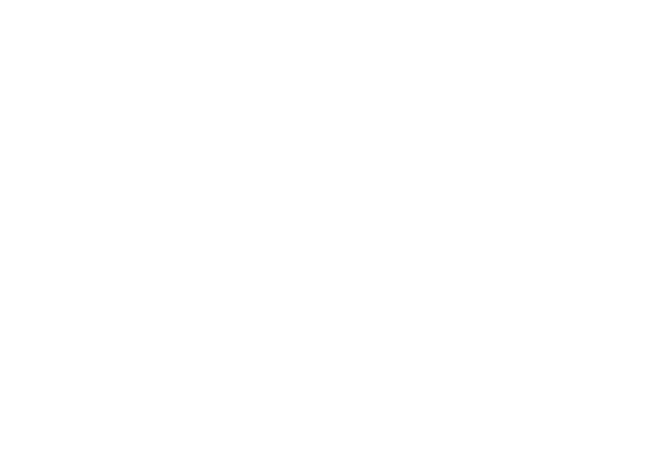 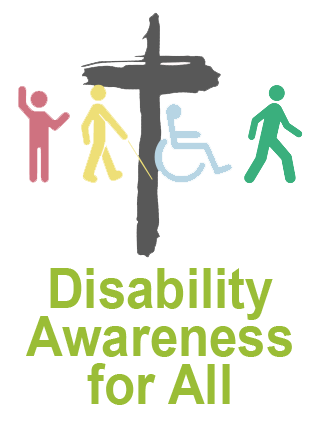 “Not all disabilities are visible.”
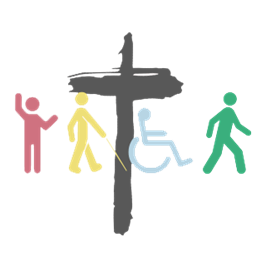 Created by the URC Youth 
                                                                                                              disability awareness task group
                                                                                                                            www.urc.org.uk
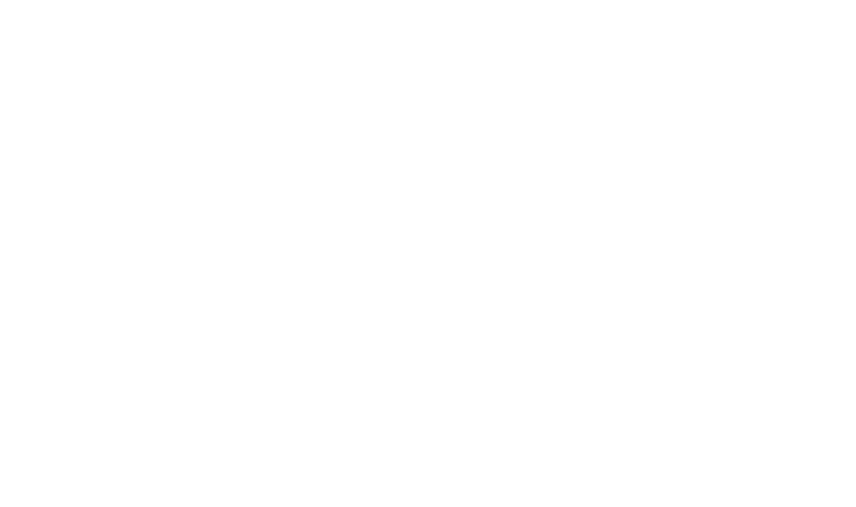 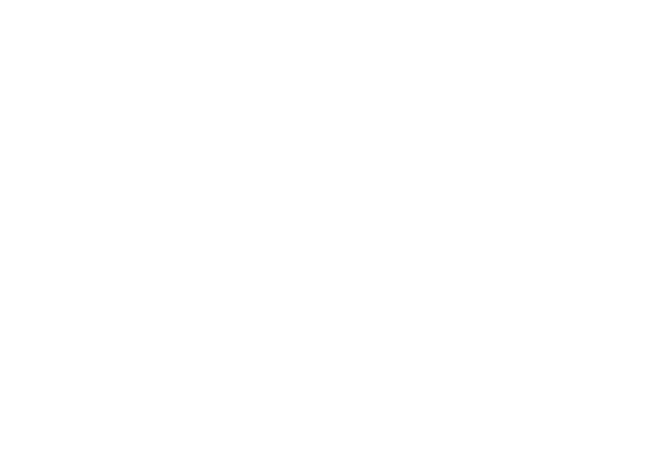 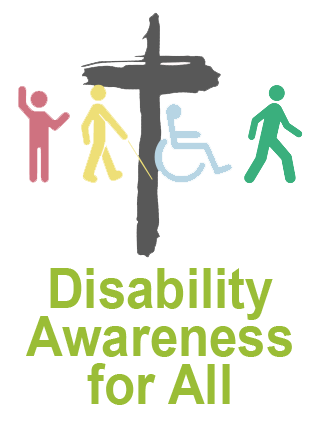 Some teaching on barriers to learning and life would be helpful for churches where more support is needed.
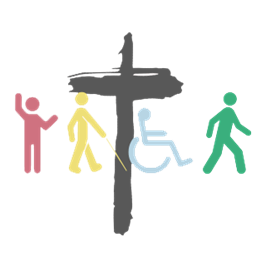 Created by the URC Youth 
                                                                                                              disability awareness task group
                                                                                                                            www.urc.org.uk
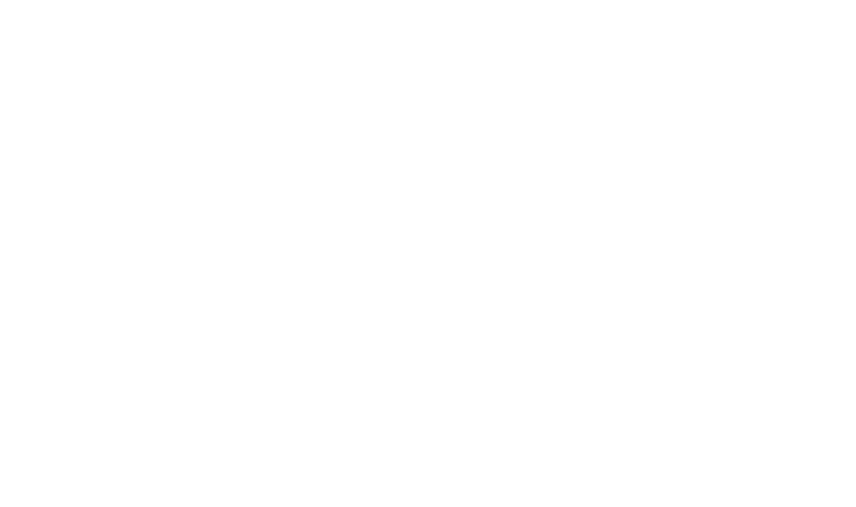 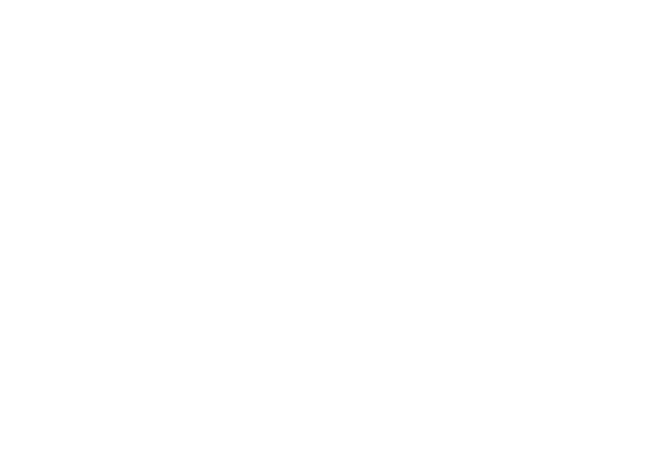 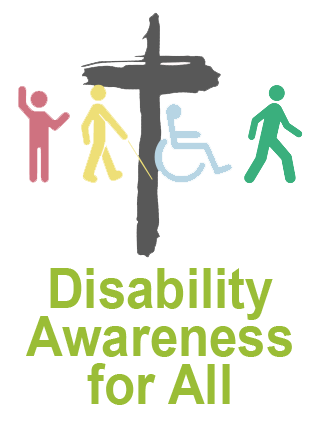 “Much of it is hidden but it is ok to talk to a person about their disability. It is as if having epilepsy is a stigma, something not talked about in ‘nice company’.”
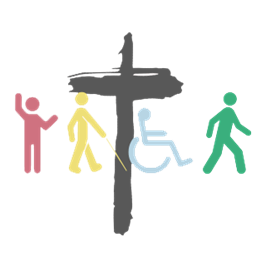 Created by the URC Youth 
                                                                                                              disability awareness task group
                                                                                                                            www.urc.org.uk
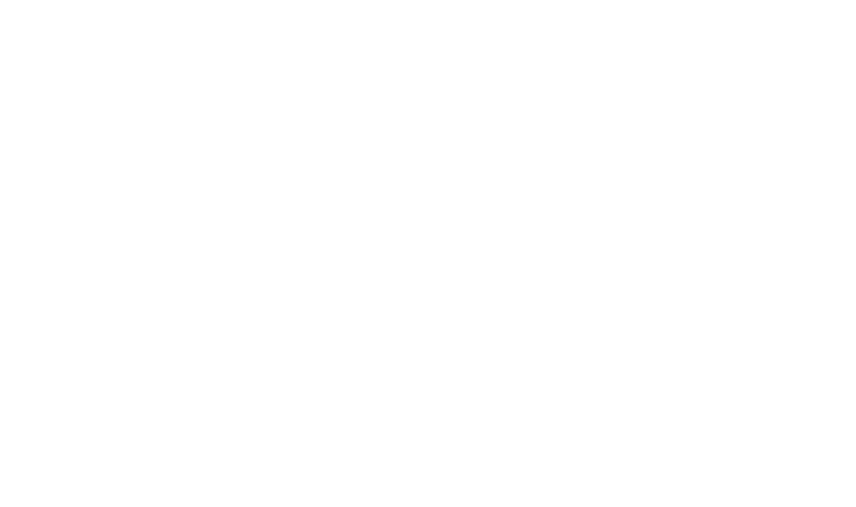 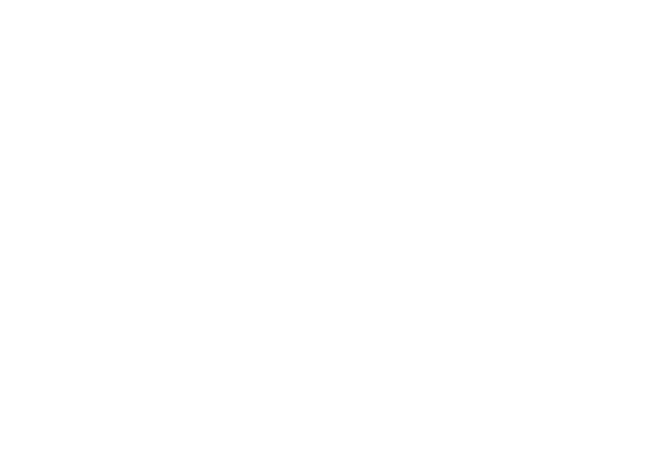 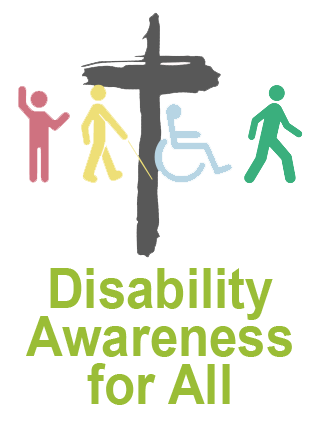 A member of the URC for 30 years had only ever had two people speak to them about their epilepsy - one being their minister and the other being a friend at church. 
Although they “appear as normal as anyone else most of the time” they do experience epileptic fits at times. The drugs to help control the symptoms make them tired, their sleep is interrupted adding to the tiredness and the fits themselves are tiring. Just because they aren’t in public doesn’t mean they are gone.  
It is ok to talk about disability, yet almost nobody does.
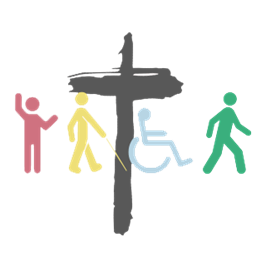 Created by the URC Youth 
                                                                                                              disability awareness task group
                                                                                                                            www.urc.org.uk
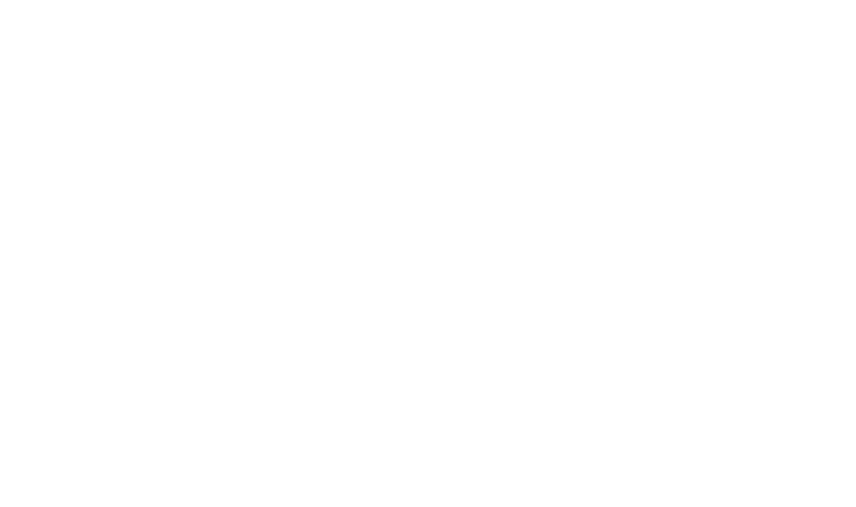 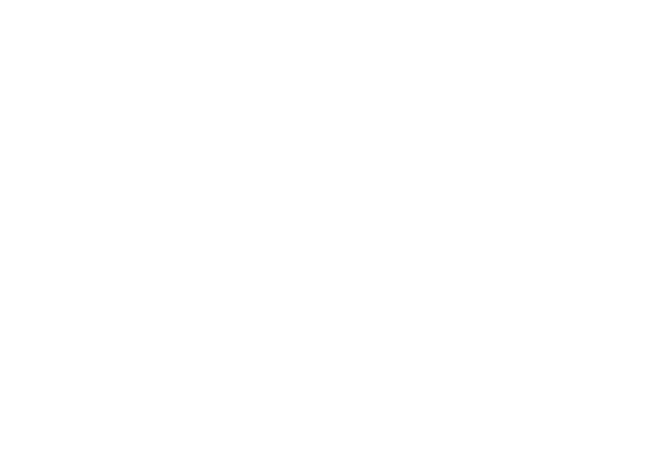 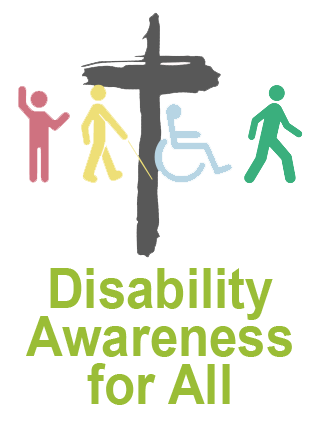 Disabilities affect everyone in different ways. A simple question such as “How’s your epilepsy now?”, maybe followed by “What effect does it have on you/your life?” or “How do you cope with it on your own?”
If people find mentioning it difficult but want to express their concern/interest it’s worth admitting that they don’t want to be insensitive before asking their question. Or they could ask if it’s OK to ask about my epilepsy? 
“I don’t often get chance to speak of my epilepsy and I could talk about it for ever.  Thank you for giving me the opportunity.”
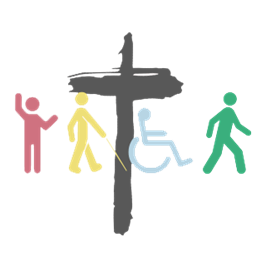 Created by the URC Youth 
                                                                                                              disability awareness task group
                                                                                                                            www.urc.org.uk
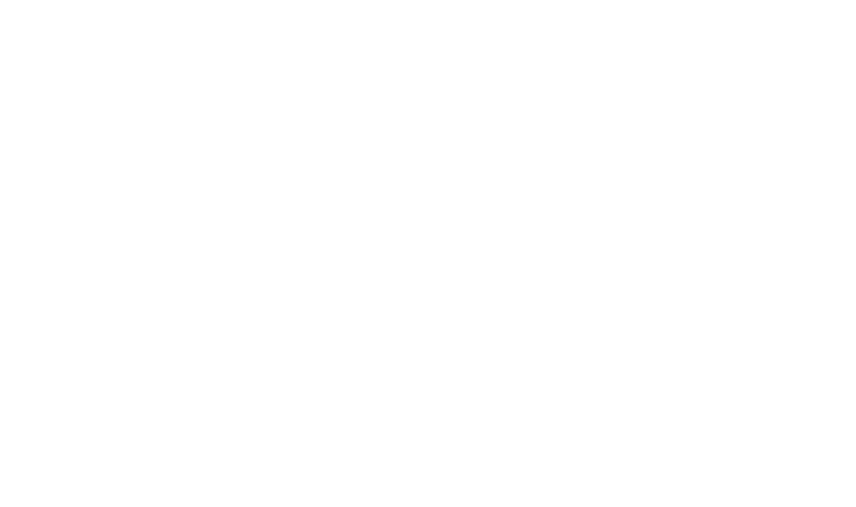 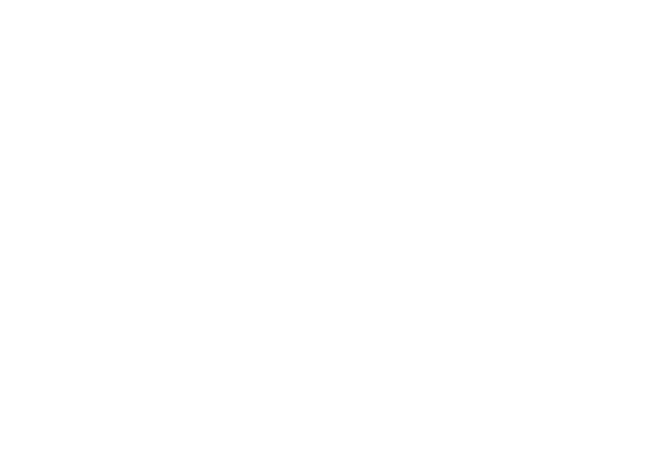 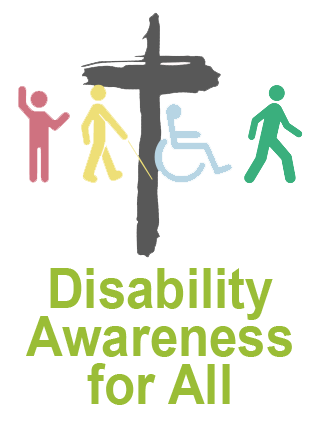 “Empathy is needed“
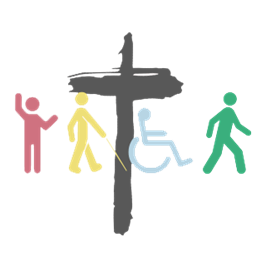 Created by the URC Youth 
                                                                                                              disability awareness task group
                                                                                                                            www.urc.org.uk
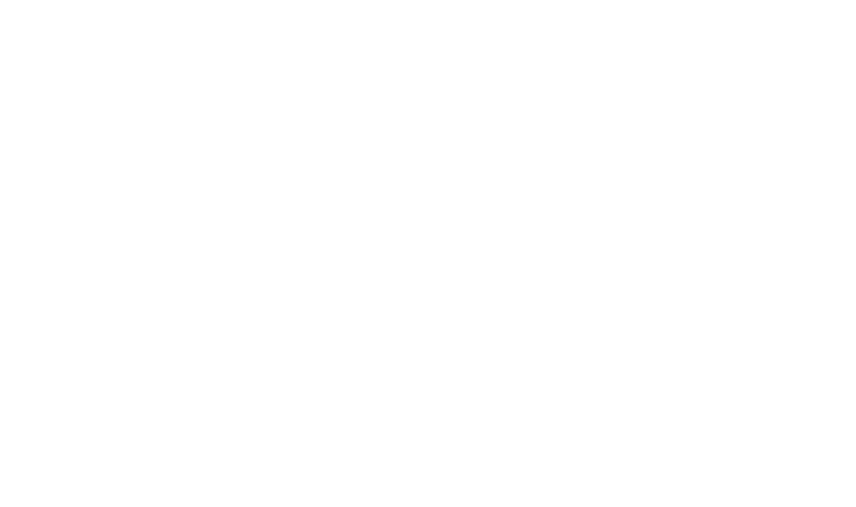 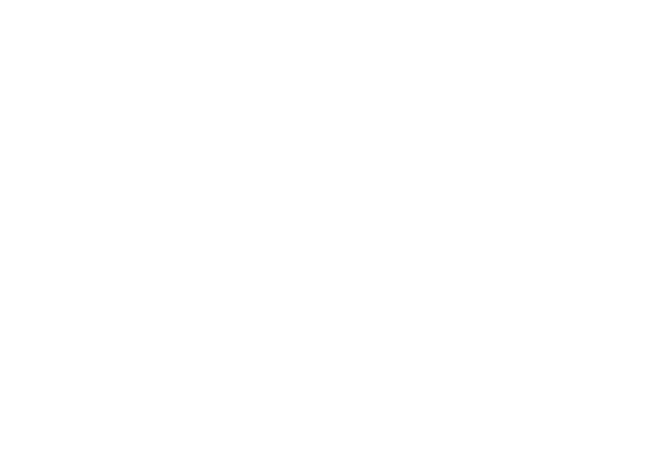 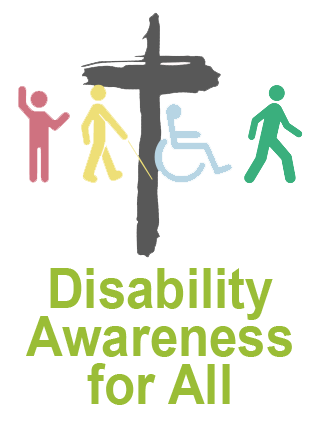 There is no pride in being disabled, what is needed is empathy with the disabled. That is what our church has always provided to disabled visitors, not judgment but welcome.
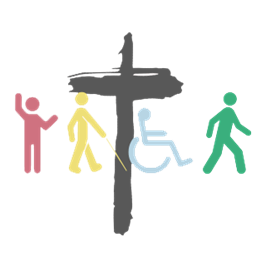 Created by the URC Youth 
                                                                                                              disability awareness task group
                                                                                                                            www.urc.org.uk
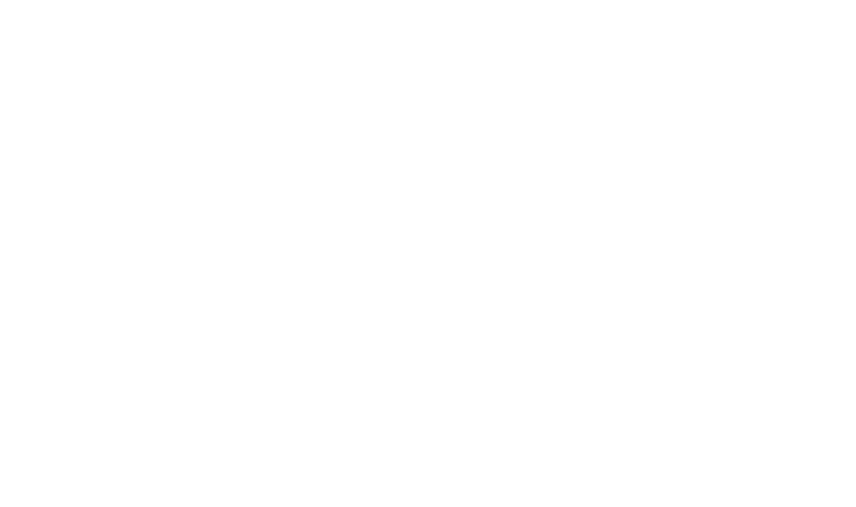 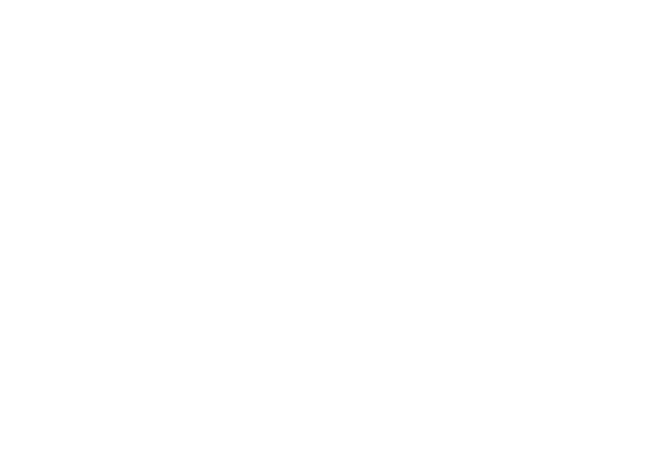 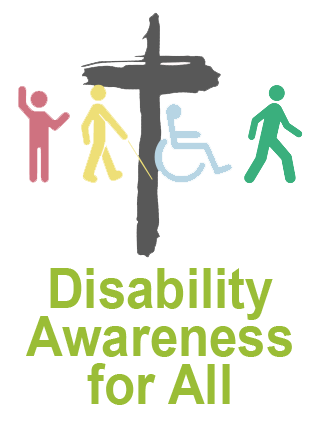 “Disability means a daily assessment of what is and isn’t possible in every aspect of my life. The road to inclusivity must start with understanding.“
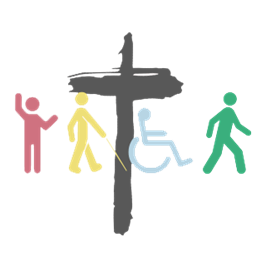 Created by the URC Youth 
                                                                                                              disability awareness task group
                                                                                                                            www.urc.org.uk
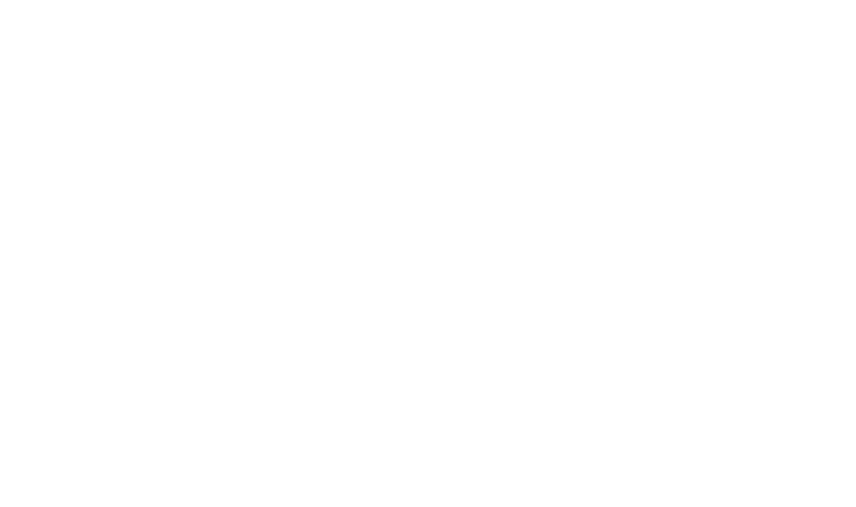 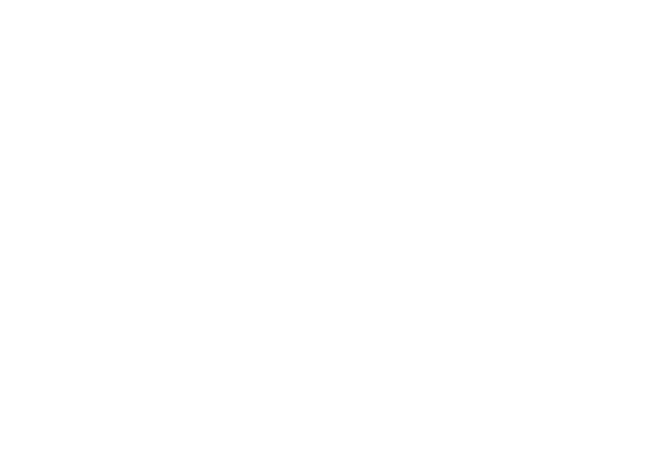 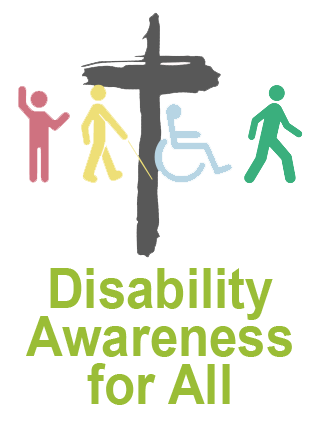 I have suffered with Hypopituitarism and Chronic Cluster Headache, hearing impairments, arthritis and diabetes. Disability comes in many forms, and many are harder to spot than others. 
People rarely take into account my hearing aid. I find that many don’t understand the extent of my conditions and how they impact on my daily life. 
The comparison of individuals comparing their headaches or an occasional migraine to my migraines which require 4 drugs daily to moderate is similar to a cold being called the ‘flu’ or a sore throat ‘tonsilitis’. It isn’t accurate and makes me feel belittled.
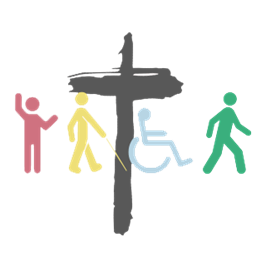 Created by the URC Youth 
                                                                                                              disability awareness task group
                                                                                                                            www.urc.org.uk
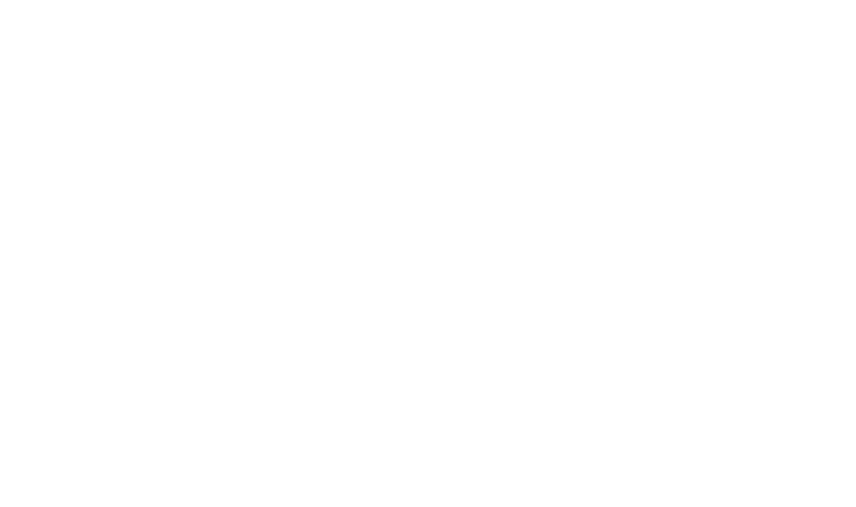 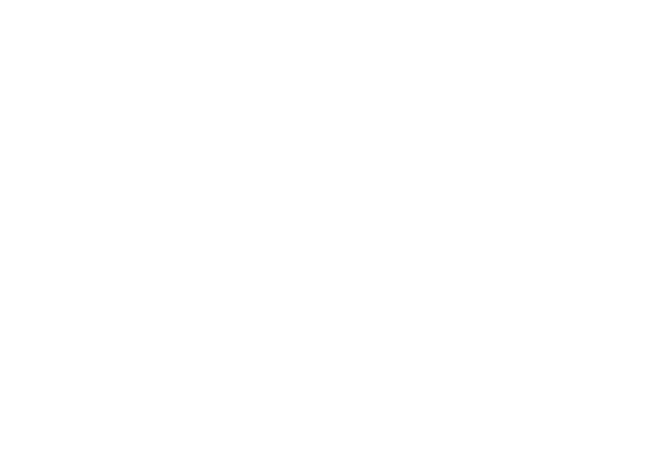 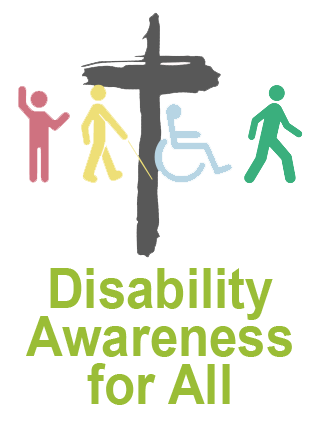 I sometimes wish church members wouldn’t be disappointed that I prefer not to help at busy events such as the fair or coffee mornings as my hearing impairment means it can be exhausting trying to work out what is being said and I am embarrassed when I mishear. 
People assume I should be able to do more because I look ‘able bodied’. I don’t blame others for my disability not being seen but wish others would listen and try to understand that my functionality is impaired. 
I’m made to feel stupid and embarrassed because of the impact my impairments have on me.
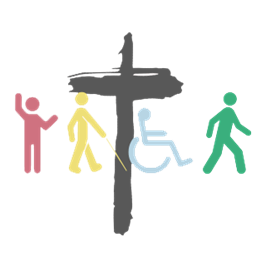 Created by the URC Youth 
                                                                                                              disability awareness task group
                                                                                                                            www.urc.org.uk
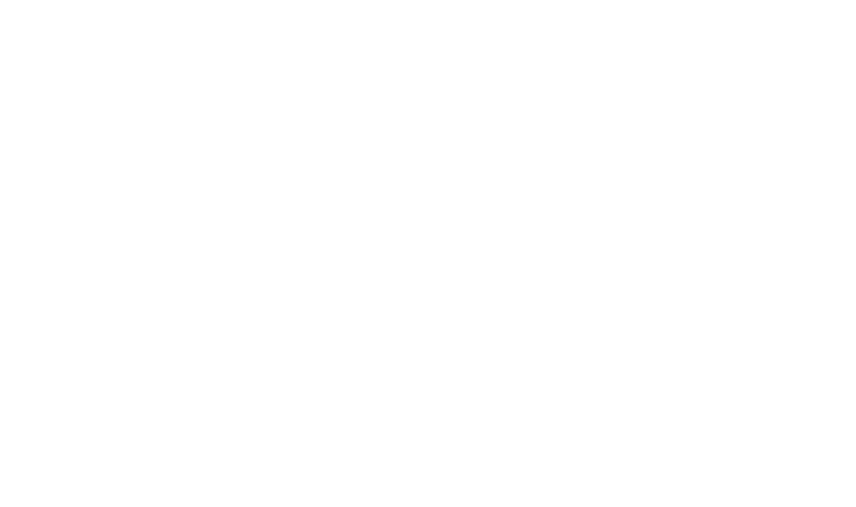 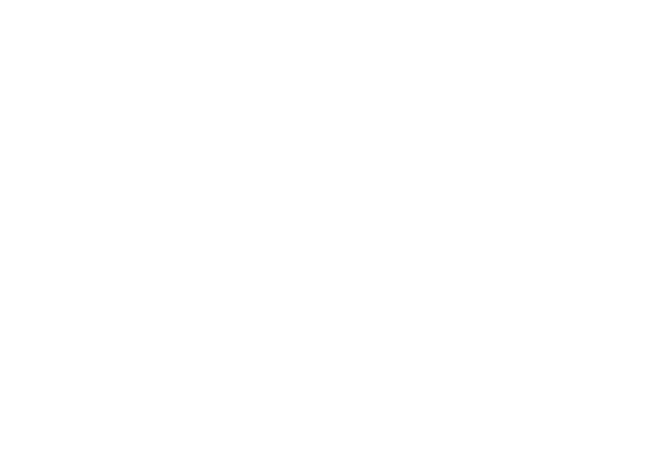 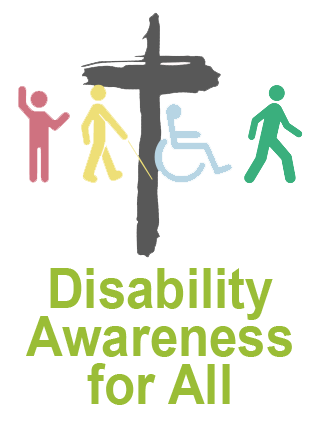 “People need to be aware that having a disability does not mean that we have lost the ability to speak for ourselves.”
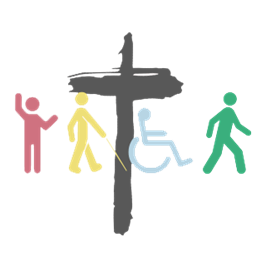 Created by the URC Youth 
                                                                                                              disability awareness task group
                                                                                                                            www.urc.org.uk
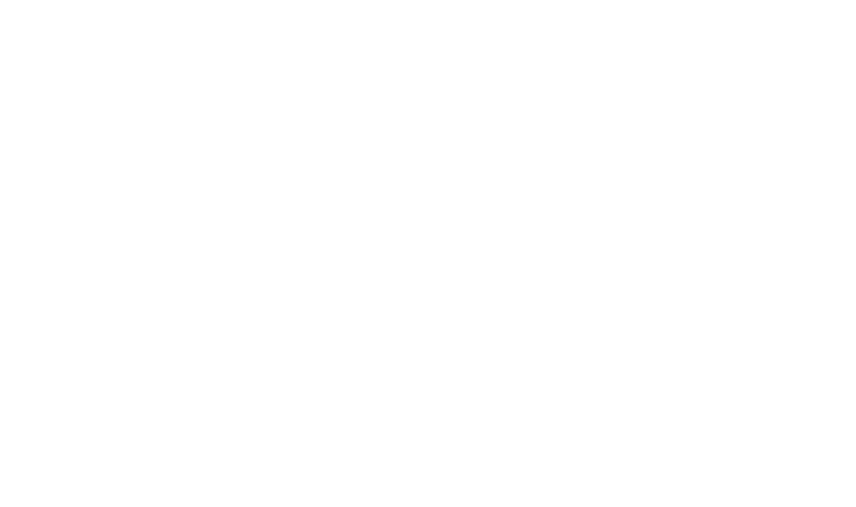 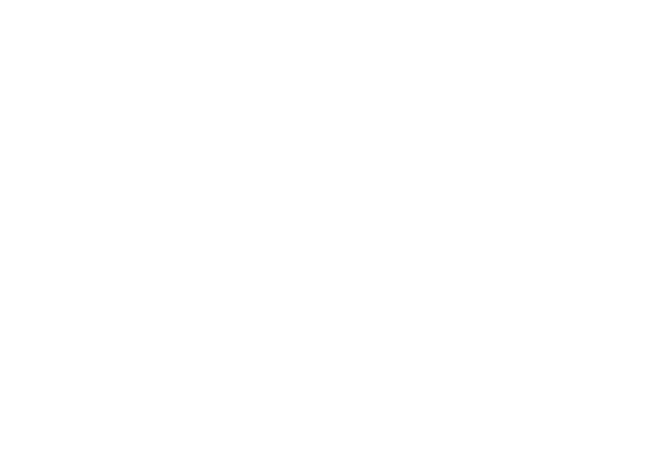